Муниципальное бюджетное дошкольное образовательное учреждение «Детский сад №85 комбинированного вида» города ОрлаЗадание по реализации образовательной области «Социально-коммуникативное развитие»Раздел «Формирование культуры безопасности»Форма обучения – дистанционнаяВозрастная группа – 6-7 лет (компенсирующей направленности)
Наш друг – велосипед

Материал подготовлен воспитателем Курдицкой С.Ю.
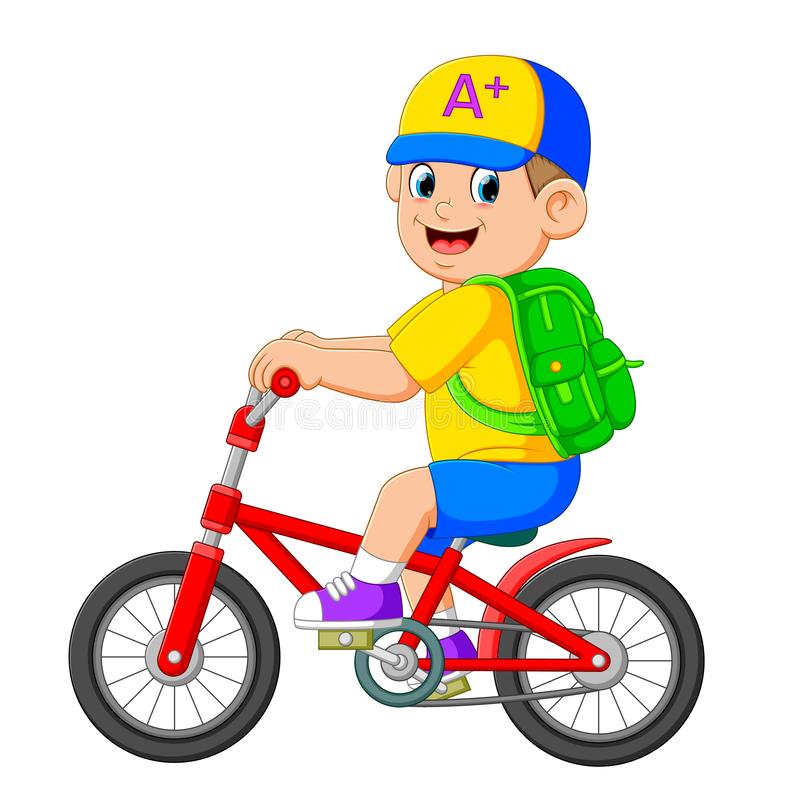 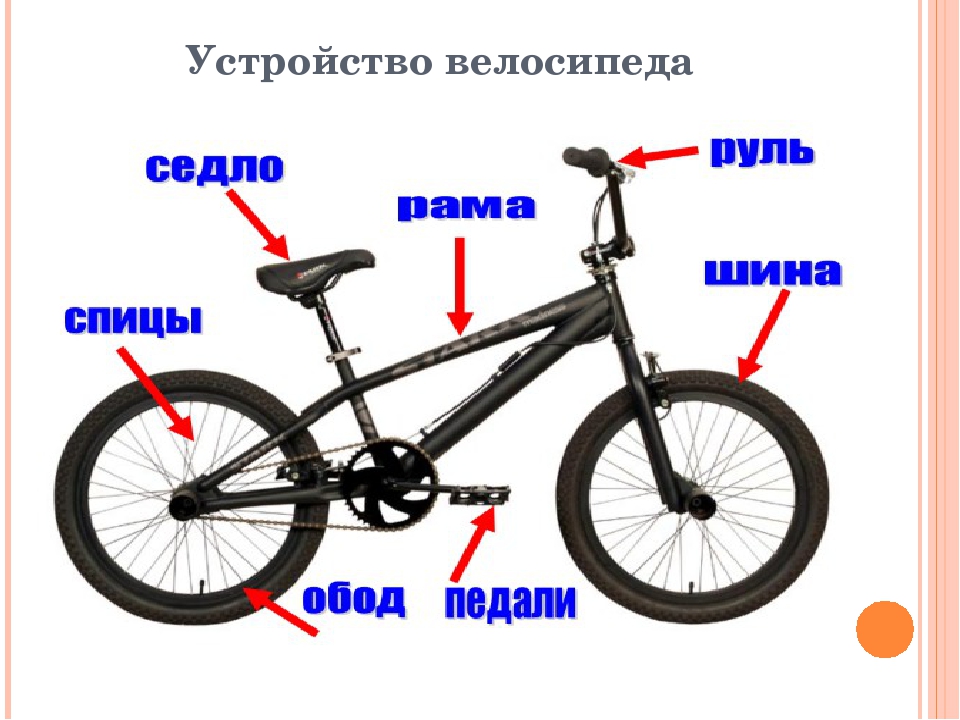 - Как называется человек, который управляет велосипедом?
Велосипед – транспортное средство, имеющее два колеса, приводимое в движение силой человека.
Велосипедист – водитель этого транспортного средства, а значит и участник дорожного движения.
Вспомним правила для юных велосипедистов
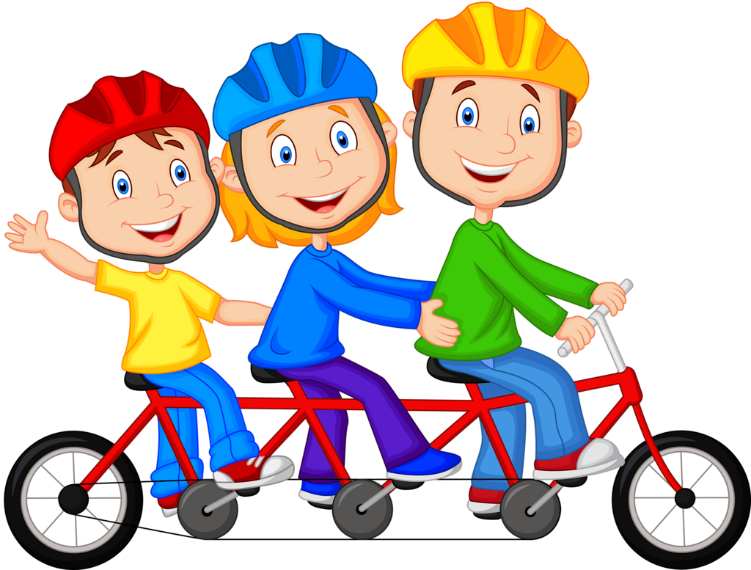 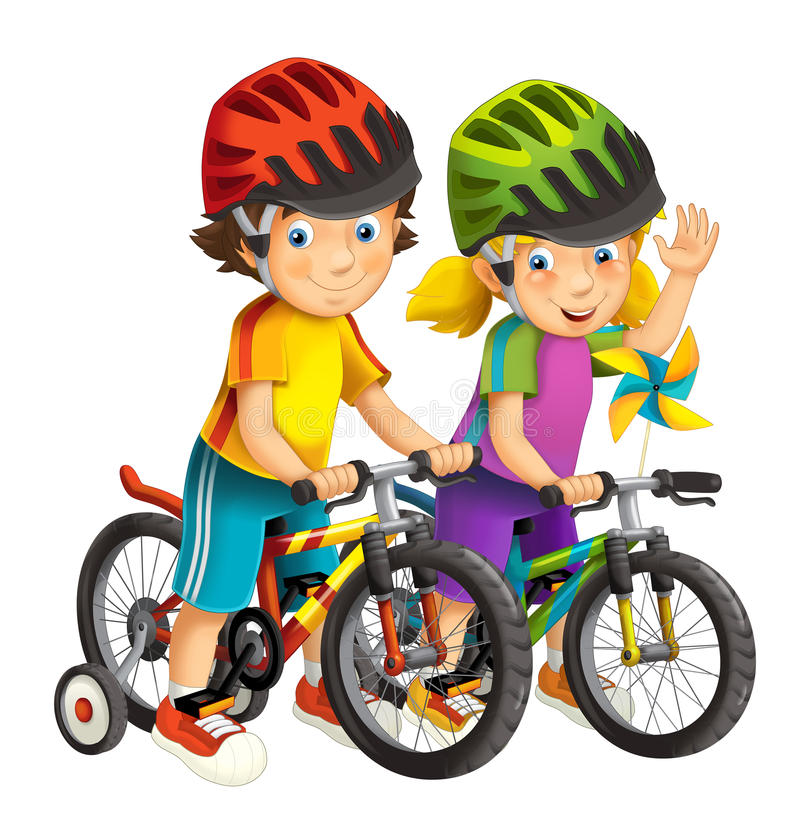 Во дворе кататься только под присмотром взрослых!
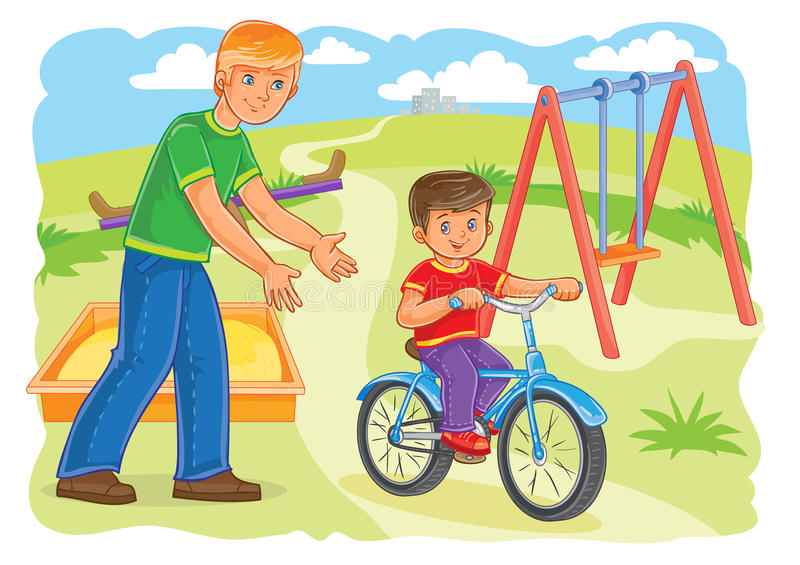 Когда садишься на велосипед, проверь руль и тормоза!
Во время езды на велосипеде не выпускай руль из рук!
Во время езды рекомендовано пользоваться шлемом и наколенниками!
Запрещается выезжать на проезжую часть!
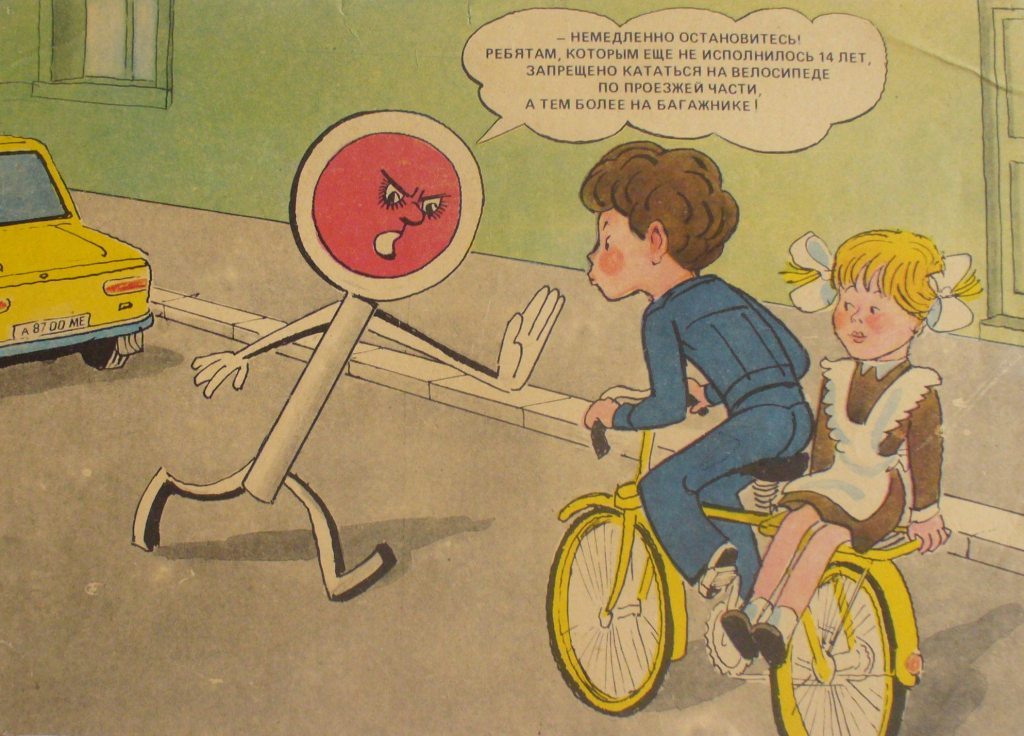 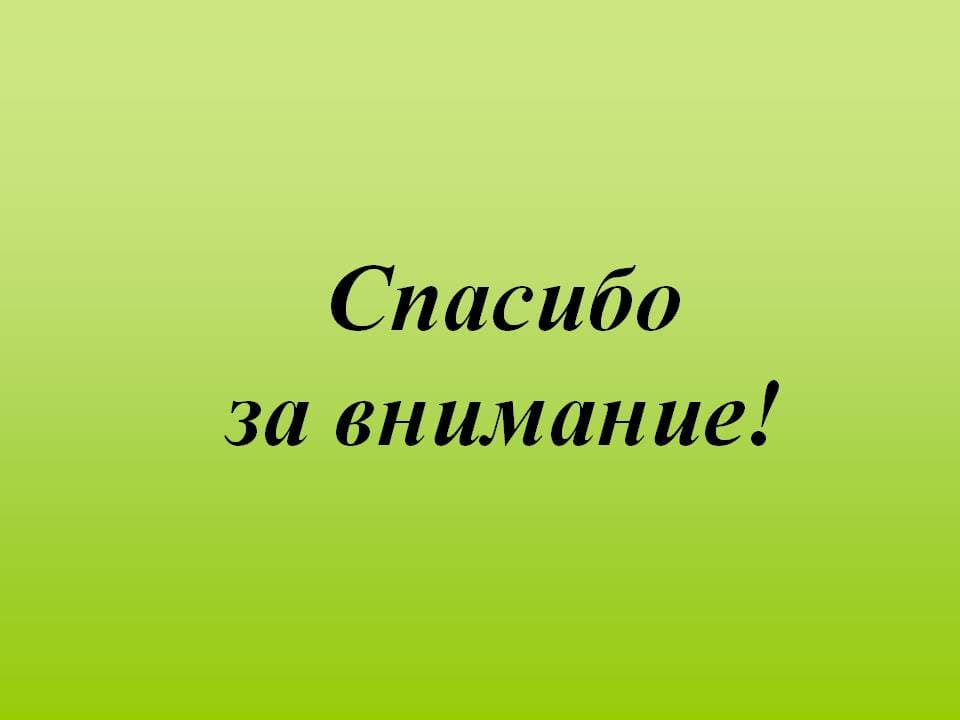